Льготы по налогу на имущество
Для граждан г. Тольятти
дополнительные льготы
- герои СССР и герои РФ, лица награжденные орденом славы трех
            степеней; участники и ветераны ВОВ, других боевых операций;   
           - военнослужащие (члены семей, из числа погибших)

           - лица, подвергшиеся радиации, участники испытаний ядерного оружия,
           (в т.ч. ставшие инвалидами)

           - инвалиды I и II групп, инвалиды с детства, дети-инвалиды        
                
             - пенсионеры всех категорий, 
             - «предпенсионеры» (женщины 55 лет, мужчины 60 лет)

                          - лица, принимающие (принимавшие) участие в СВО; выполняющие
                            задачи на территориях Украины, ДНР, ЛНР, Запорожской и 
                            Херсонской областей
                          - сотрудники нацгвардии и органов внутренних дел
                          - члены семей (супруга, дети) указанных лиц, в т.ч. погибших

                    - лица, осуществляющие профессиональную творческую деятельность
                    - лица, в отношении хоз.построек площадью не более 50 кв.м.
дети-сироты, дети, оставшиеся без попечения родителей

 многодетные семьи, имеющие на иждивении 3-х и более детей до достижения старшим ребенком 18 лет  или возраста 23 лет (при обучении)

 лица, из числа детей-сирот, обучающихся по очной форме

 граждане, имеющие на иждивении детей-инвалидов
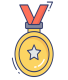 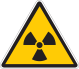 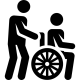 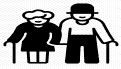 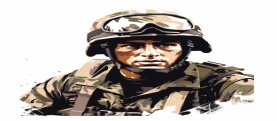 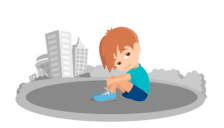 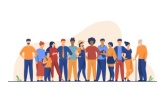 Размер льготы = сумма налога за 1 объект каждого вида 
(квартира, дом, гараж или машино-место, хоз.строение)
Если расчет налога пришел без учета льготы – подайте заявление в налоговый орган (лично, почтой, через МФЦ либо личный кабинет налогоплательщика)
Телефон: 8 800 2222222   www.nalog.gov.ru
Для граждан г.Тольятти 
дополнительные льготы
Льготы по земельному налогу
- герои СССР и герои РФ, полные кавалеры
        ордена Славы; ветераны и инвалиды ВОВ и боевых действий

           - лица, подвергшиеся радиации, участники испытаний ядерного оружия (в т.ч. ставшие инвалидами) 
           - инвалиды I и II групп, инвалиды с детства, 
             дети-инвалиды         
               
             - пенсионеры всех категорий, 
             - «предпенсионеры»:
             (женщины 55 лет, мужчины 60 лет)
            
               - лица, имеющие 3-х и более
               несовершеннолетних детей
Освобождены от уплаты налога:
 инвалиды и ветераны ВОВ (площадь свыше 6 соток)  
 дети-сироты, дети, оставшиеся без попечения родителей
Освобождены от уплаты налога в размере 50%:  
 граждане, подвергшиеся политическим репрессиям
 многодетные семьи, имеющие 3-х и более детей до достижения страшим ребенком 18 лет или возраста 23 (при обучении) (площадь свыше 6 соток)
 семьи, воспитывающие детей-инвалидов, детей-сирот, детей, оставшихся без попечения родителей
 инвалиды и ветераны боевых действий (площадь свыше 6 соток)
 малоимущие граждане
 пенсионеры (площадь свыше 6 соток)
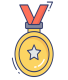 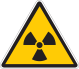 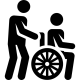 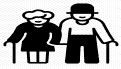 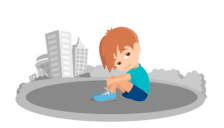 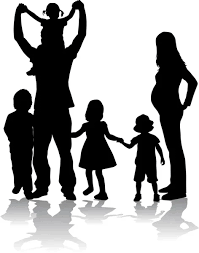 Размер льготы = за 1 объект по выбору плательщика
Размер льготы = за 1 объект каждого вида
(жилой фонд, ЛПХ, садоводство, огородничество)
Если расчет налога пришел без учета льготы – подайте заявление в налоговый орган (лично, почтой, через МФЦ либо личный кабинет налогоплательщика)
Телефон: 8 800 2222222   www.nalog.gov.ru
Льготы по транспортному налогу
Освобождены от уплаты налога в размере 50%:  
                - пенсионеры всех категорий, «предпенсионеры» (женщины 55 лет, мужчины 60 лет)
                  
                   Освобождены от уплаты налога :  
                - ветераны ВОВ и боевых действий (члены семей, погибших (умерших) ветеранов, инвалидов
                войны), герои СССР, РФ, Соц.труда, лица награжденные орденом Славы трех степеней, орденом Мужества 
             
                - лица, подвергшиеся радиации, участники в испытаний ядерного оружия         

                - инвалиды всех категорий, родители (опекуны, попечители) детей-инвалидов       
                
                 -  один из родителей (опекунов, попечителей, приемных в многодетной семье

                  - лица, принимающие (принимавшие) участие в СВО, выполняющие задачи на территориях Украины, ДНР, ЛНР,
                    Запорожской и Херсонской областей и приграничных к ним территориях РФ в районе проведения СВО;
                    супруга (супруг) из числа указанных лиц
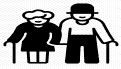 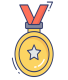 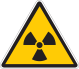 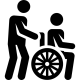 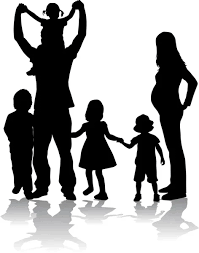 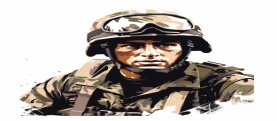 Размер льготы = за 1 одно транспортное средство каждой категории 
(автомобиль, мотоцикл, автобус, катер, другое самоходное средство)
Все транспортные средства только на природном газе освобождены от налога
Если расчет налога пришел без учета льготы – подайте заявление в налоговый орган (лично, почтой, через МФЦ либо личный кабинет налогоплательщика)
Телефон: 8 800 2222222   www.nalog.gov.ru